Развивающая предметно – пространственная среда на участке ДОУкак средство познавательного развития дошкольников.
Карановская Ирина Викторовна
Старший воспитатель МБДОУ «Детский сад №1 «Теремок» р.п. Базарный Карабулак Саратовской области»
Экологический центр (экологическая тропа

   «Маленькое путешествие в большой мир природы»)
Познавательный центр (наборы для экспериментирования, опытов с водой, воздухом, светом, пе­ском, коллекции, Автогородок)
 Математический центр (палочки Кюизенера, блоки Дьенеша, головоломки, развивающие игры с математическим содержанием, домино)
Конструктивно-моделирующий (сенсорный) центр

     (мозаика, конструкторы Лего, кубики)
2
3
4
5
6
7
8
9
10
11
12
13
14
15
16
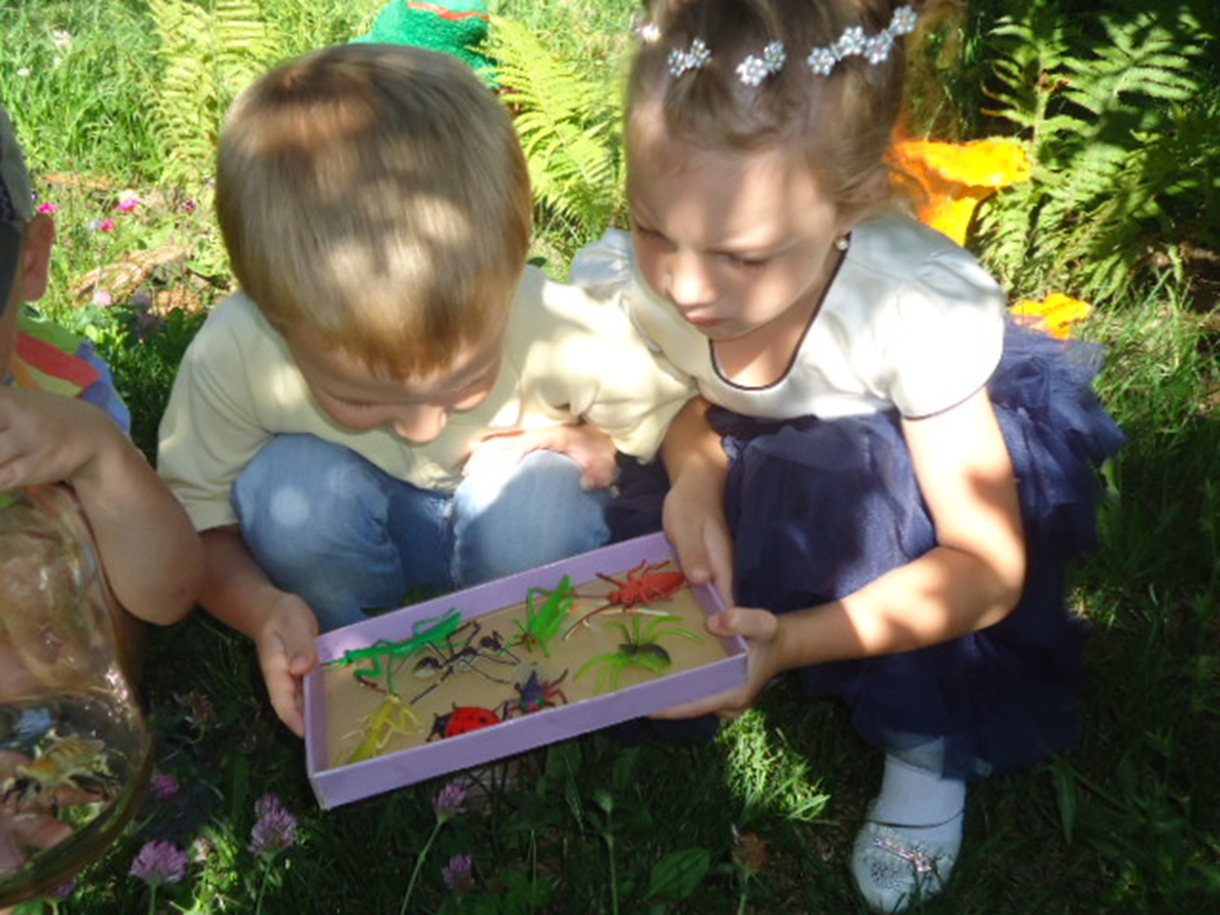 17
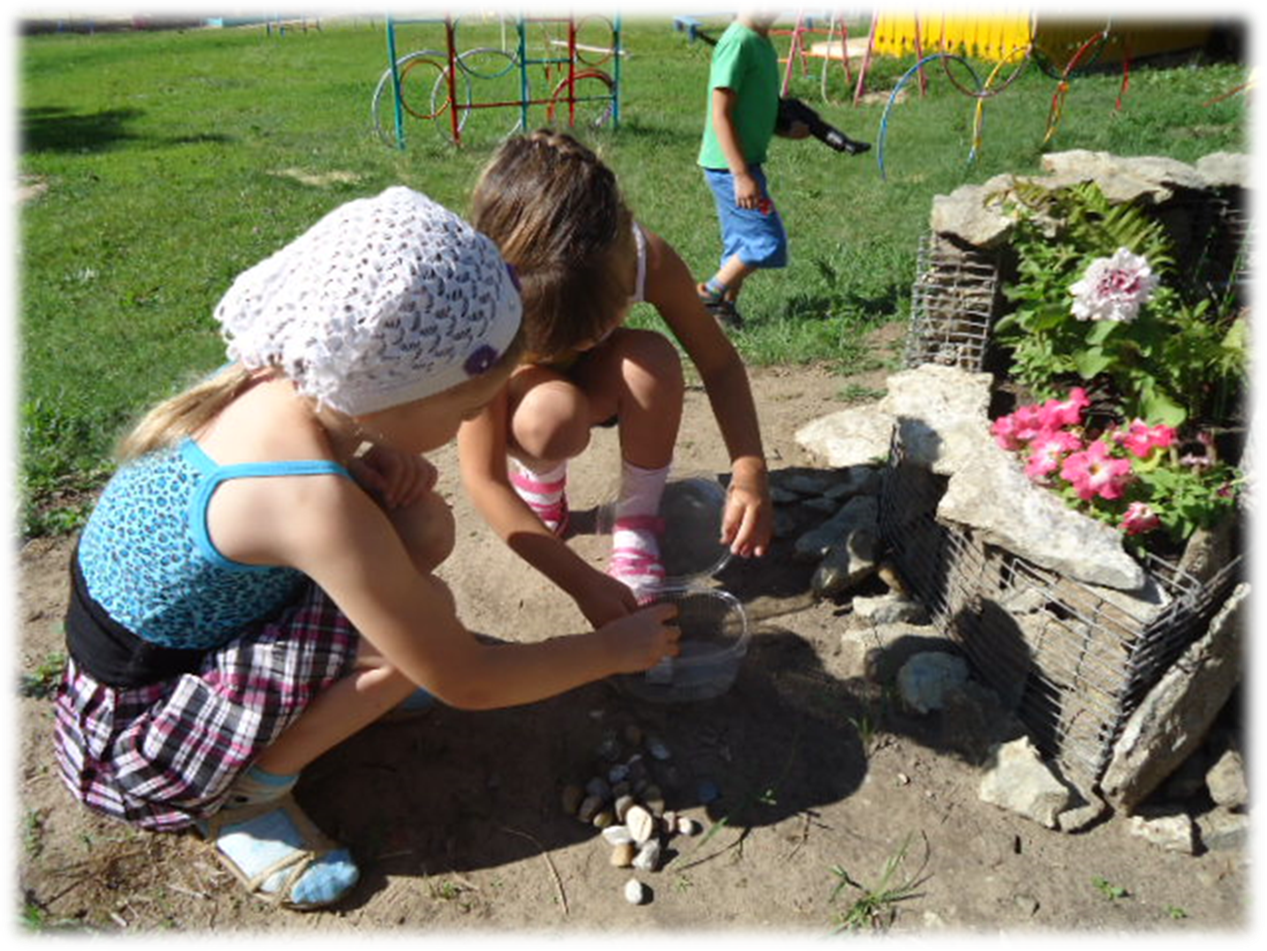 18
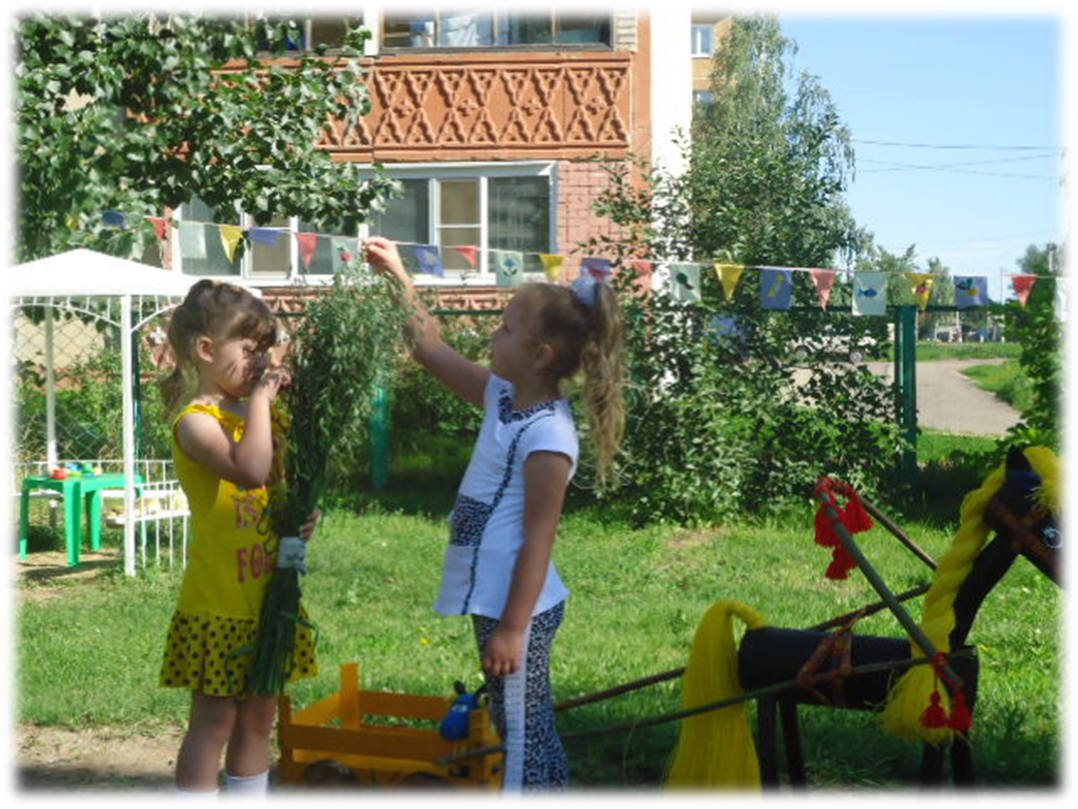 19
20
21
22
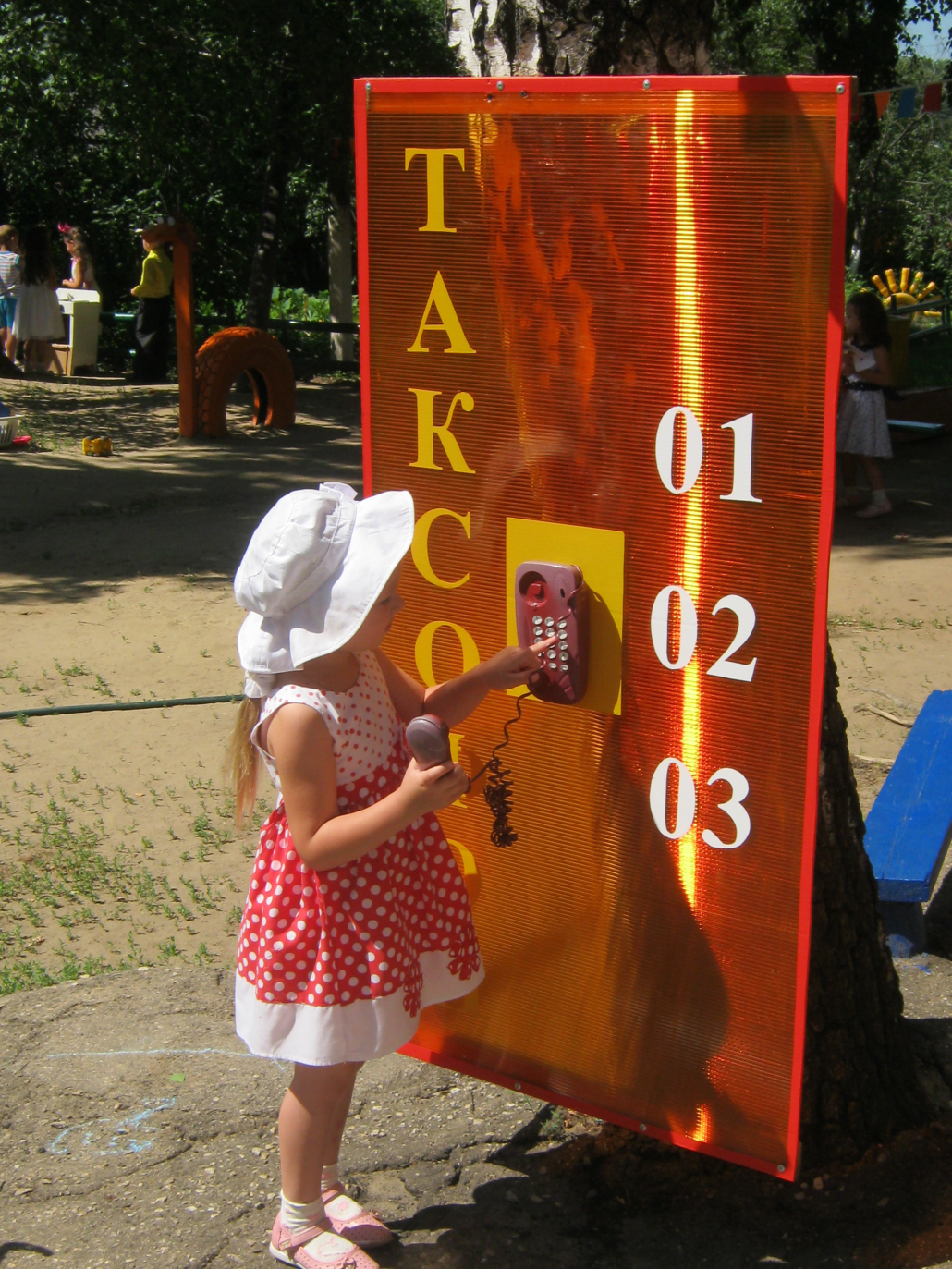 23
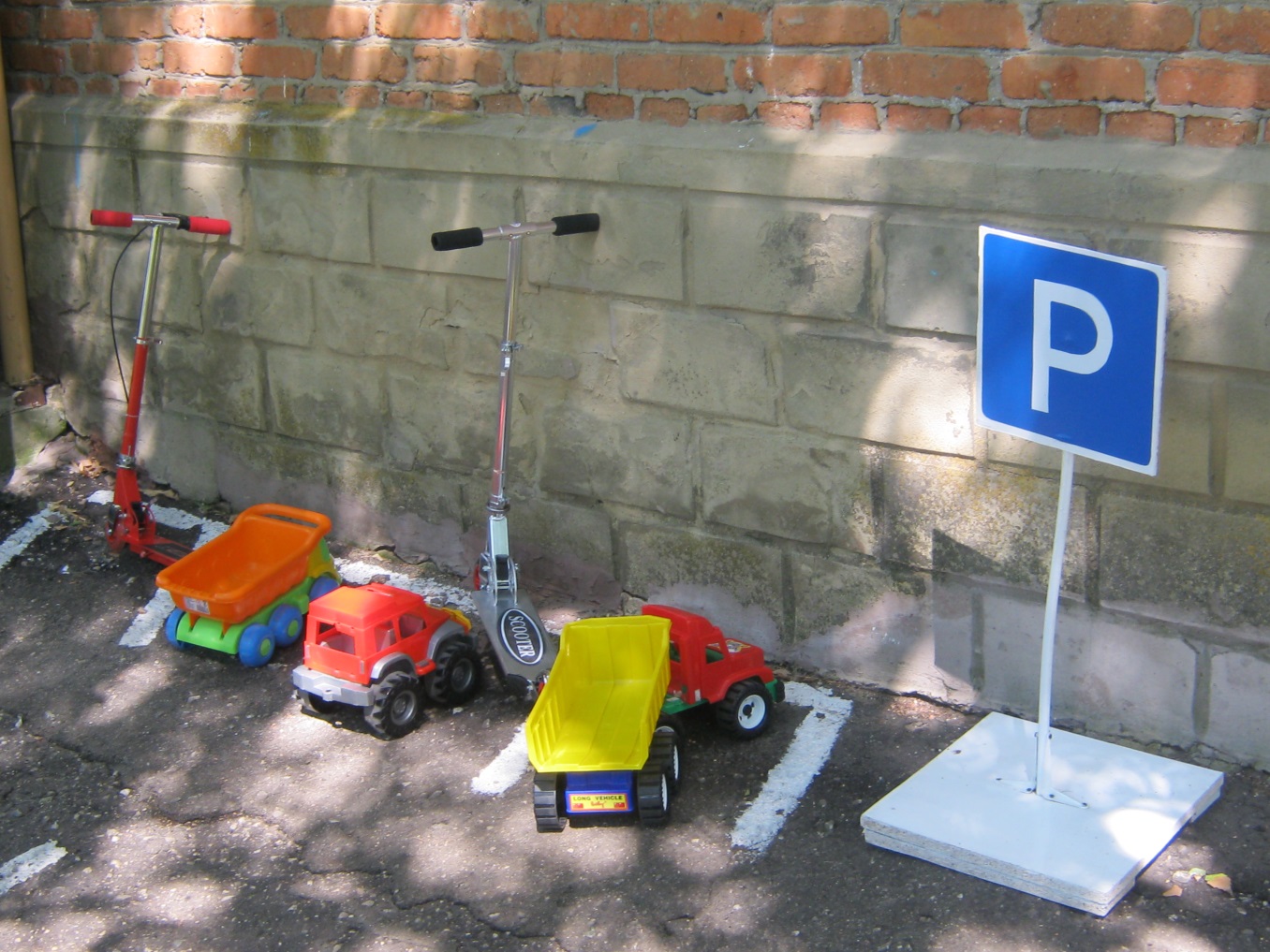 24
25
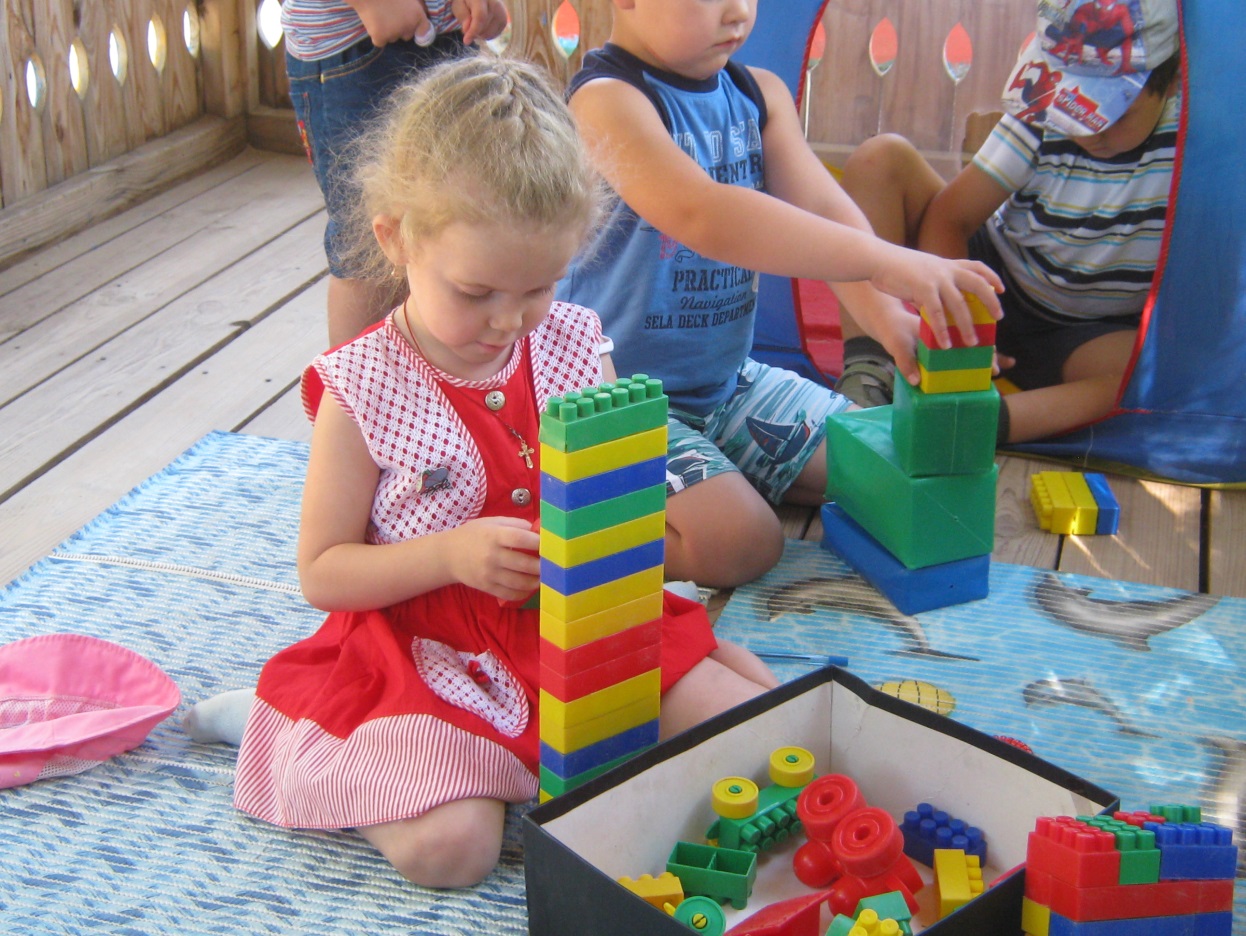 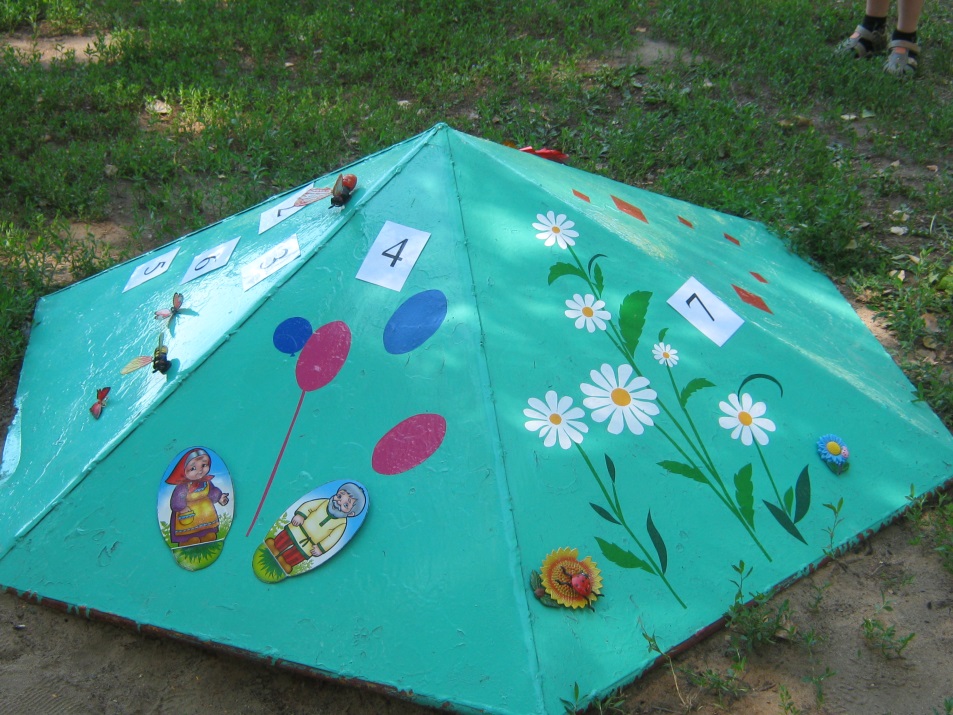 26
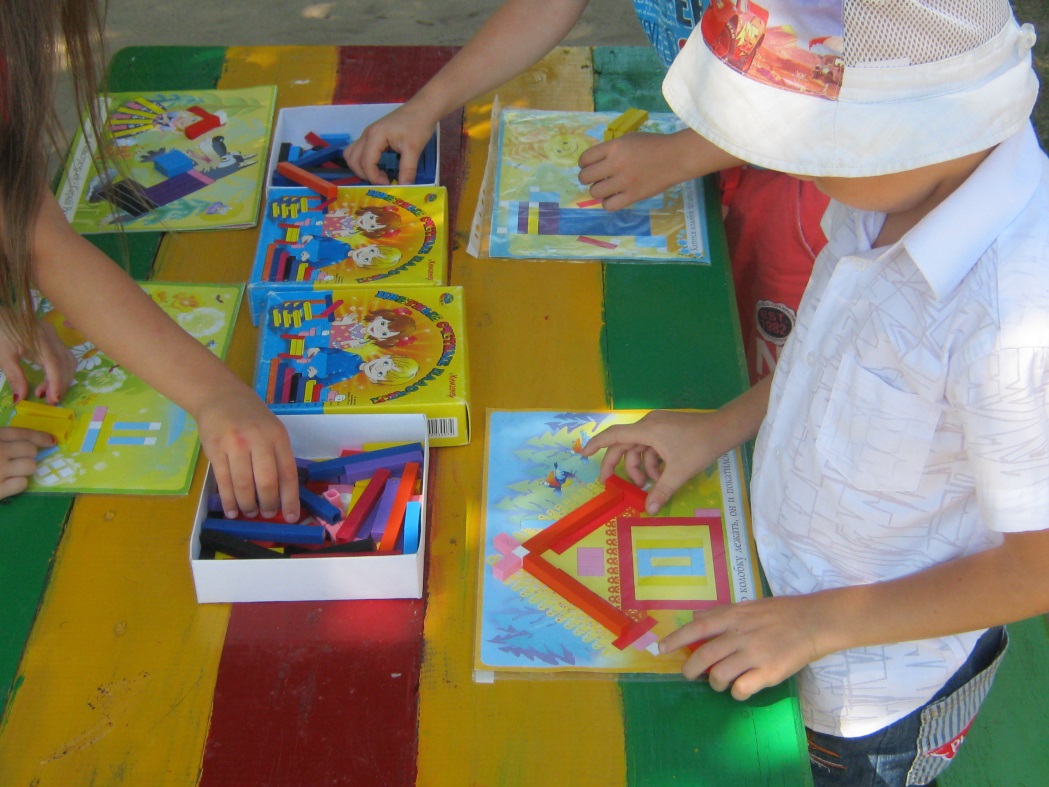 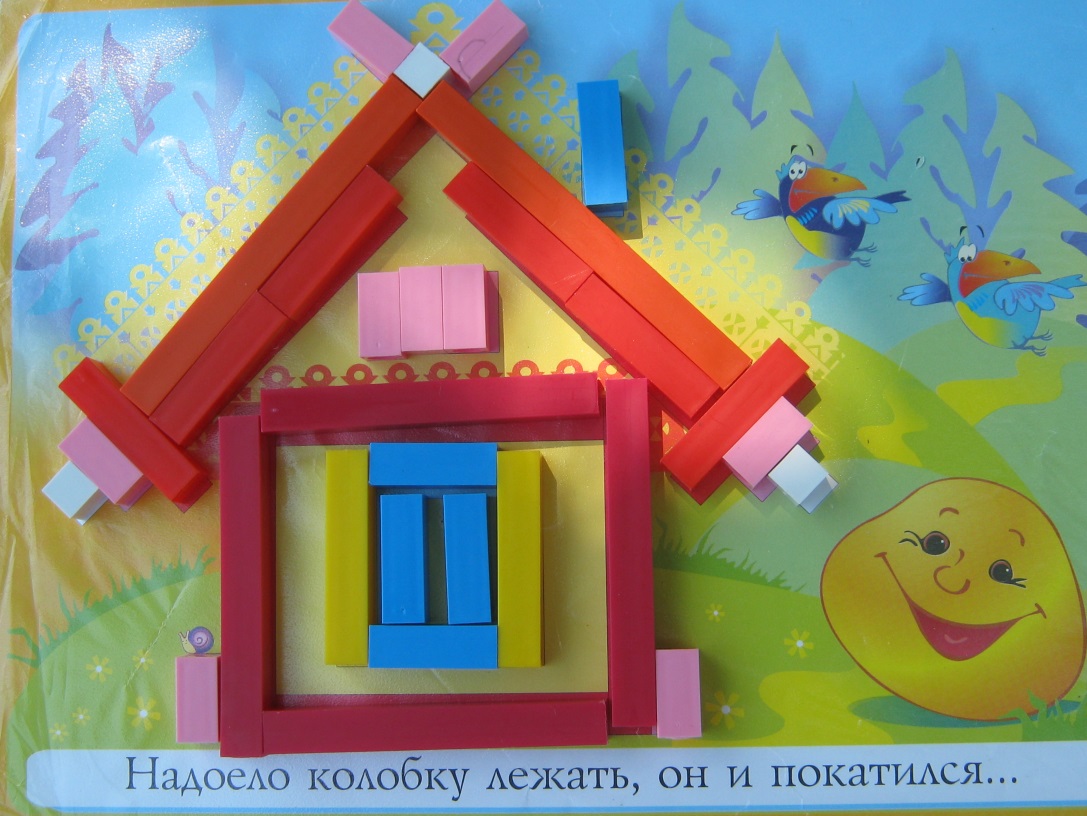 27
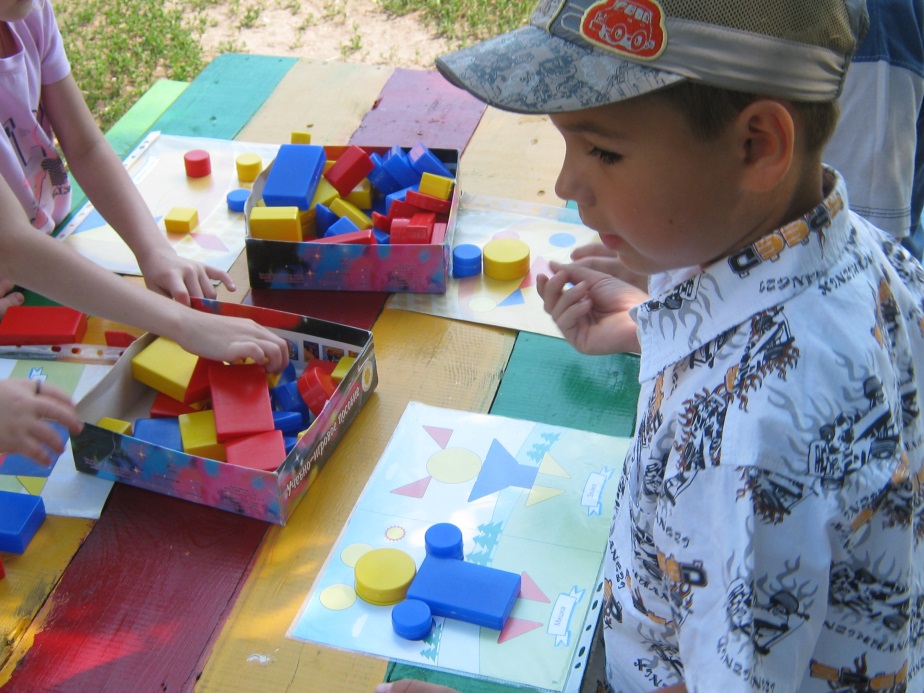 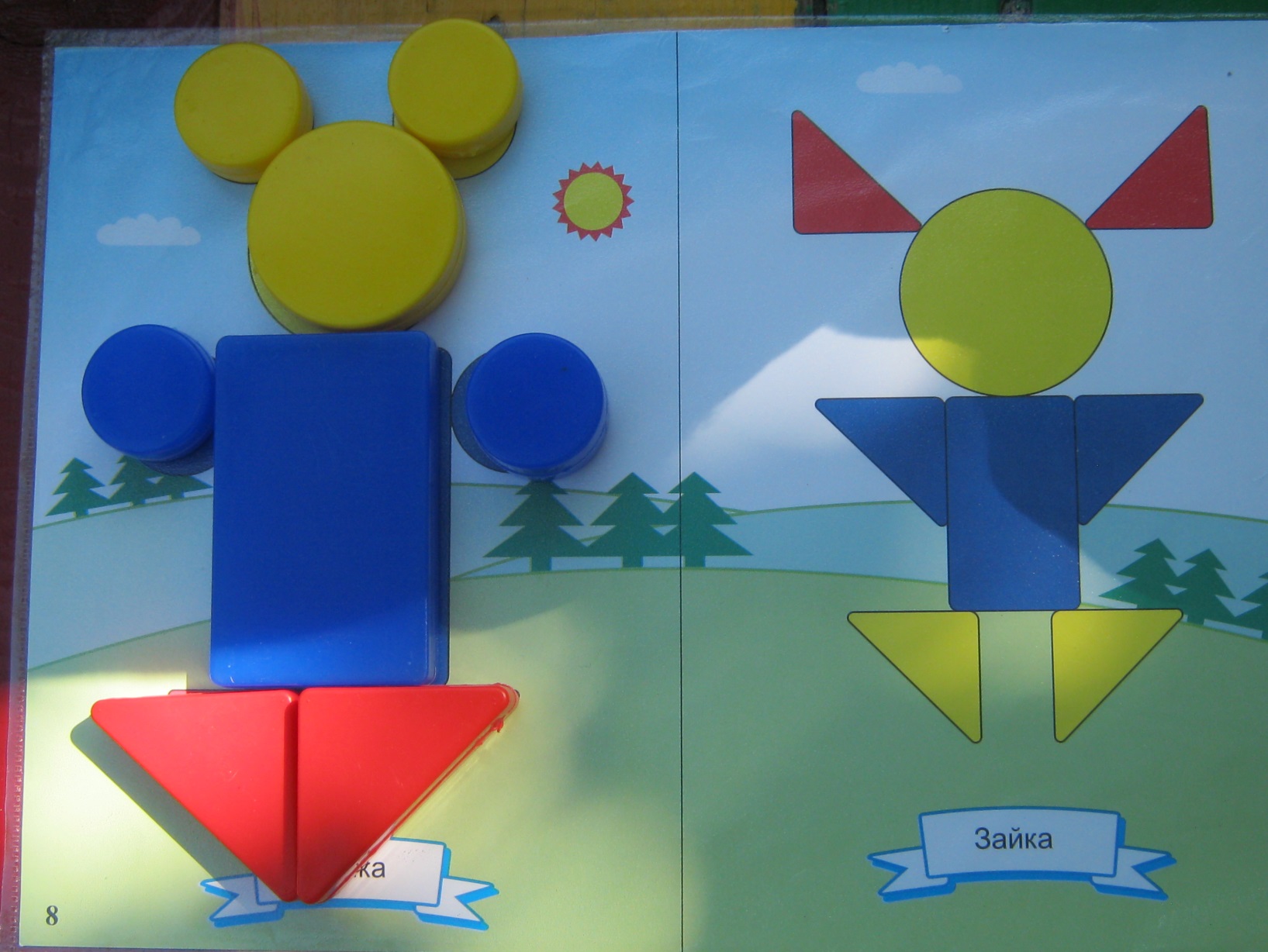 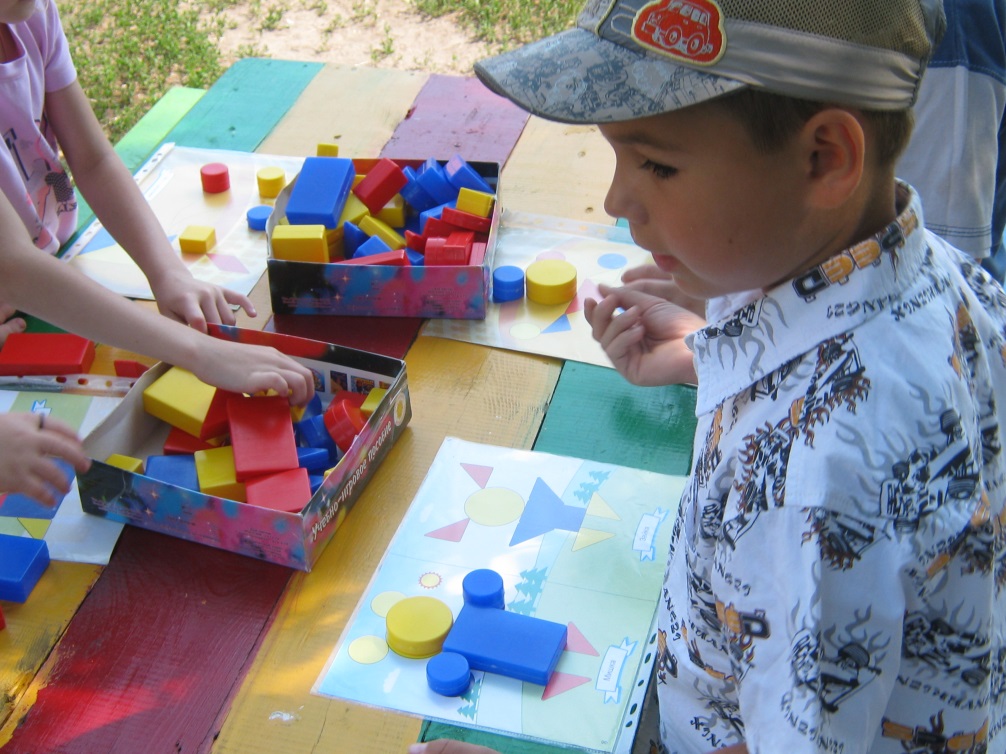 28
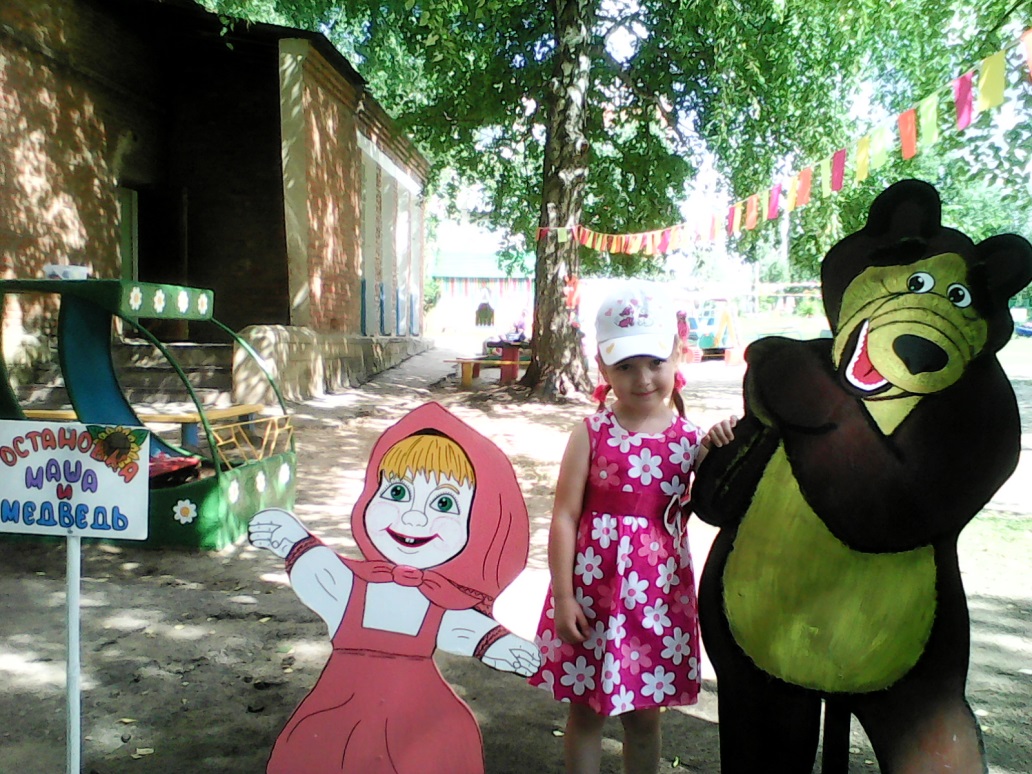 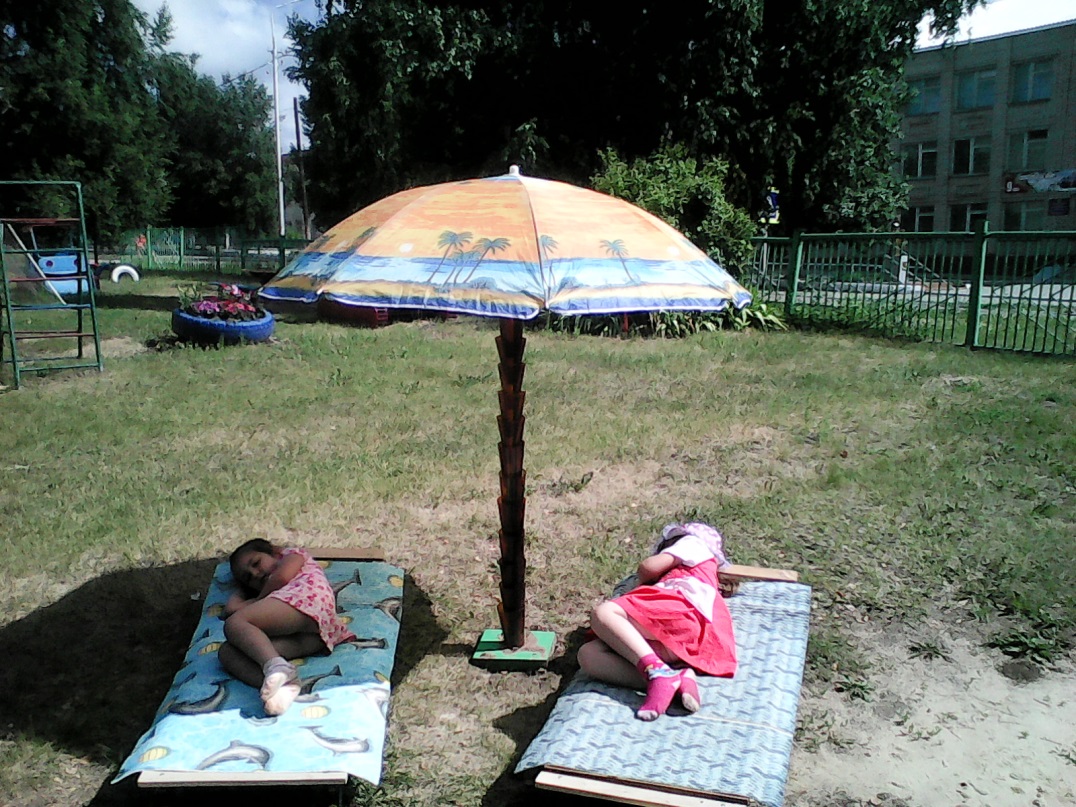 29
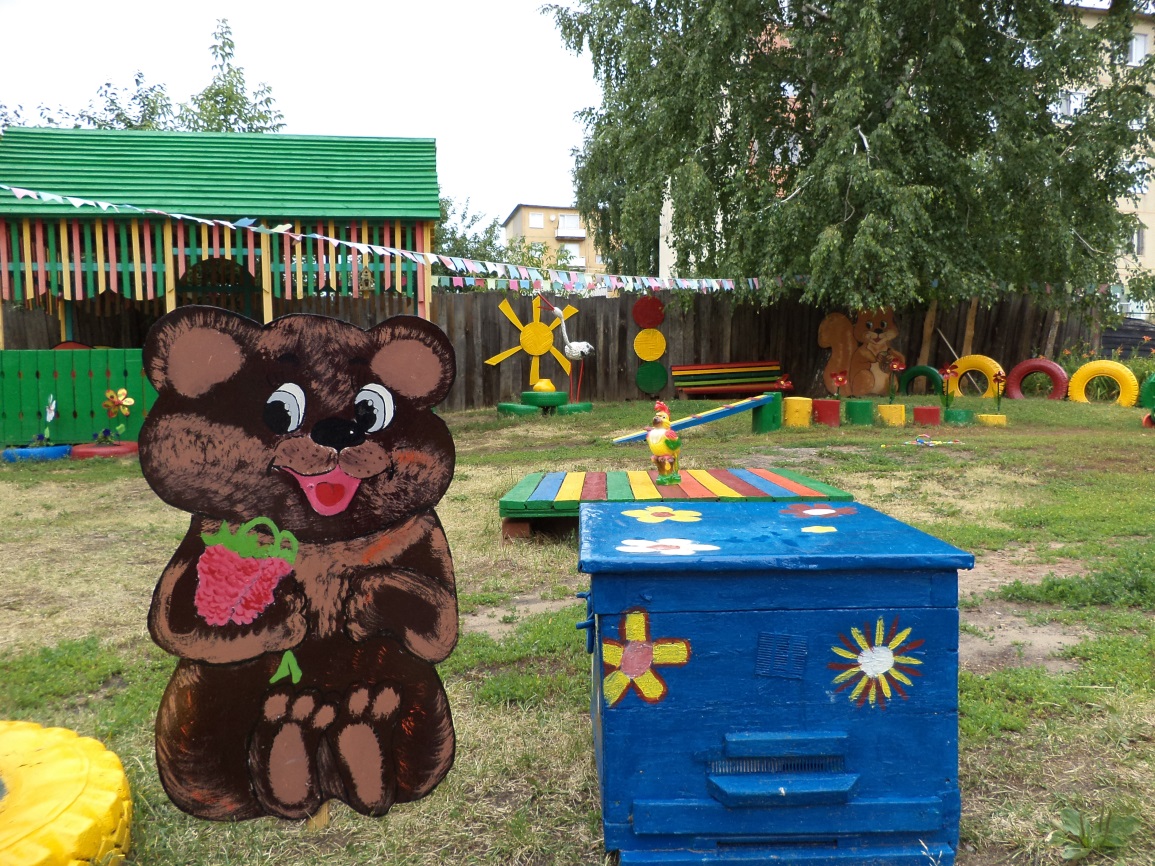 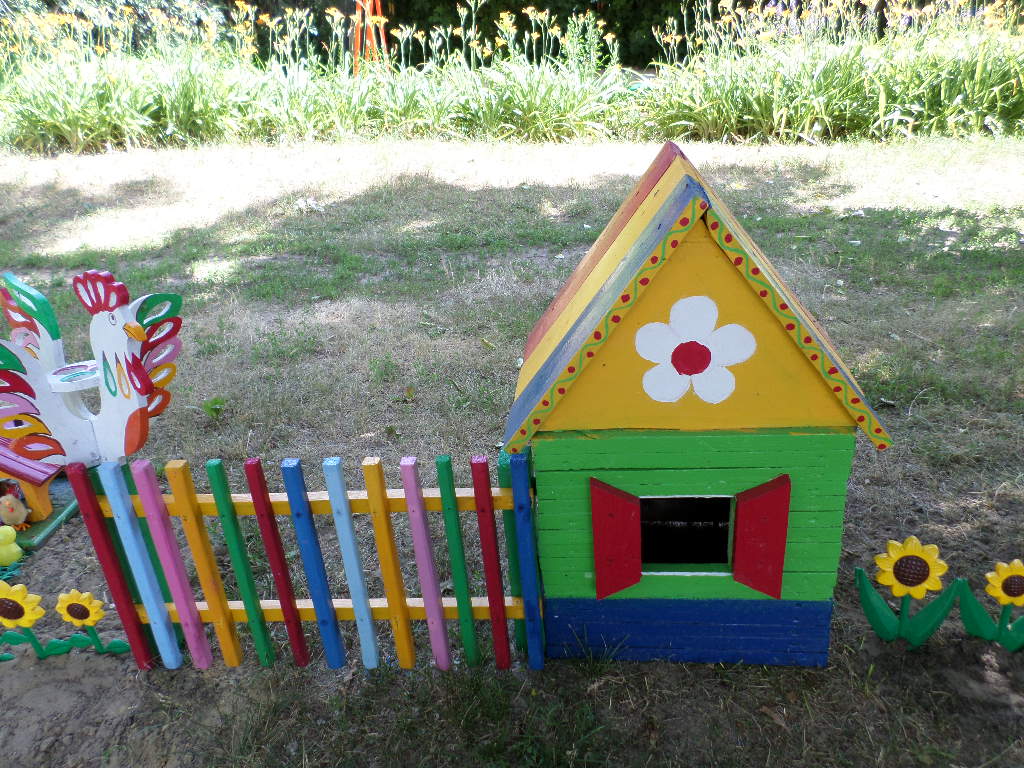 30
Благодарим
 за внимание!
31